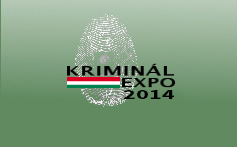 A „VÉD” jegy
mint a szellemi tulajdonvédelem fontos eszköze

             
                                  Szellemi Tulajdon Nemzeti Hivatala
                              Nemzeti Védjegy Osztály
                                                                                   
                                                                                                 Szép Erika
Releváns jogszabályok
1997. évi XI. törvény a védjegyek és a földrajzi árujelzők oltalmáról (Vt.)
16/2004. (IV. 27.) IM rendelet a védjegybejelentés és a földrajzi árujelzőre vonatkozó bejelentés részletes alaki szabályairól
147/2007. (VI. 26.) Korm. rendelet az egyes iparjogvédelmi beadványok elektronikus úton való benyújtására vonatkozó részletes szabályokról
19/2005. (IV.12.) GKM rendelet a Hivatal előtti iparjogvédelmi eljárások igazgatási szolgáltatási díjairól
A gyakorlat forrása: Védjegy Módszertani Útmutató
http://www.sztnh.gov.hu/vedjegy/vedj_modszertan/index.html
A védjegyjogosult joga (egyben kötelessége is)
Védjegyoltalom = monopol jog
A jogosultnak joga/kötelessége:
a védjegyét használni (Vt. 18. §)
védjegye használatára engedélyt adni (licencia)
az engedélye nélküli használattal szemben fellépni (polgári peres, versenyjogi és büntető eljárások megindítása)
Fellépési lehetőségek a védjegybejelentésekkel/védjegyekkel szemben
védjegybejelentéssel szemben észrevételt tenni (feltétlen kizáró okok alapján)

védjegybejelentéssel szemben felszólalni (viszonylagos kizáró okok alapján)
Fellépési lehetőségek a védjegybejelentésekkel/védjegyekkel szemben
védjegy törlését kérni (feltétlen és viszonylagos kizáró okok alapján)

védjegyoltalom megszűnésének megállapítását kérni (használat hiánya, megkülönböztető képesség elvesztése, megtévesztővé válás, jogutód nélküli megszűnés esetén)
Rosszhiszeműség (Vt. 3.§(1)c))
a védjegybejelentő a bejelentés időpontjában tudott arról, hogy a megjelölés valaki más jogát/érdekeit sérti
csalárd, tisztességtelen szándék

a védjegyoltalom rendeltetésével össze nem egyeztethető cél (pl. előnyt szerezni jogvitában, versenytárs kiszorítása a piacról)
elvileg hivatalból, a gyakorlatban észrevétel alapján vizsgálja az SZTNH (feltétlen kizáró okok)
A csalárd szándék előfordulásának gyakori esetei
Többen közösen építenek fel egy márkát, majd a viszony megromlása után az egyik fél saját nevében bejelentést tesz az árujelzőre (volt üzletfelek, ex-házastársak)

Rendezetlen szerződéses viszonyok (gyártó-forgalmazó között; kiállítások, rendezvények szervezésekor)

3. fél tudomást szerez valaki más árujelzőjéről és őt megelőzve a saját nevében bejelenti azt
Jogeset
Rosszhiszeműség és összetéveszthetőség (Vt. 3.§(1)c) és 4.§(1)b))
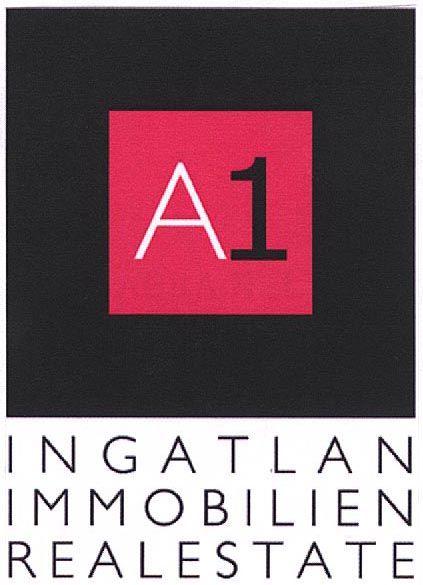 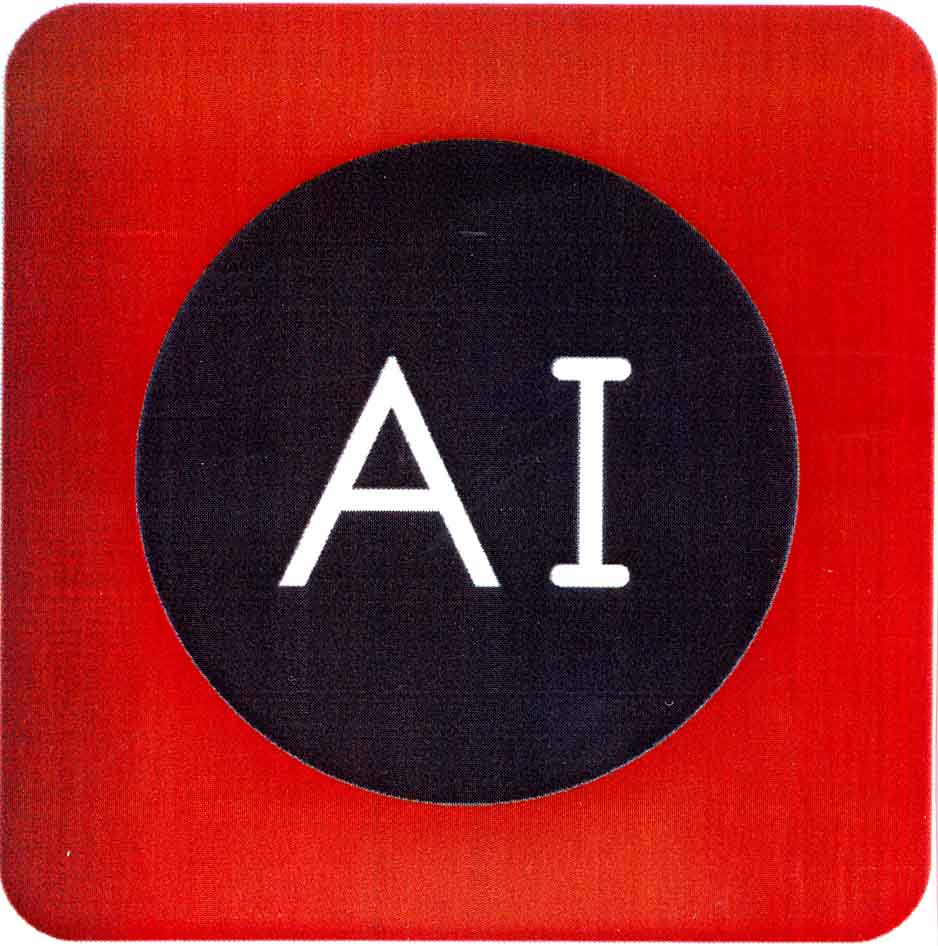 Korábbtól fogva ténylegesen használt, de nem lajstromozott megjelölés (Vt. 5.§(2)a))
A kizáró ok alkalmazhatóságának három konjunktív feltétele: 
a védjegybejelentés elsőbbségi napját megelőző tényleges használat, 
a lajstromozatlan megjelölés azonos vagy lényegileg azonos a védjegybejelentésben szereplő megjelöléssel, valamint 
a megjelölés használata a korábbi használó engedélye nélkül jogszabályba ütközne (tipikusan a tisztességtelen piaci magatartás és versenykorlátozás tilalmáról szóló 1996. évi LVII. törvény (Tpvt.) 6. §-ával összefüggésben szokott felmerülni)
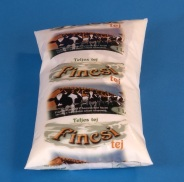 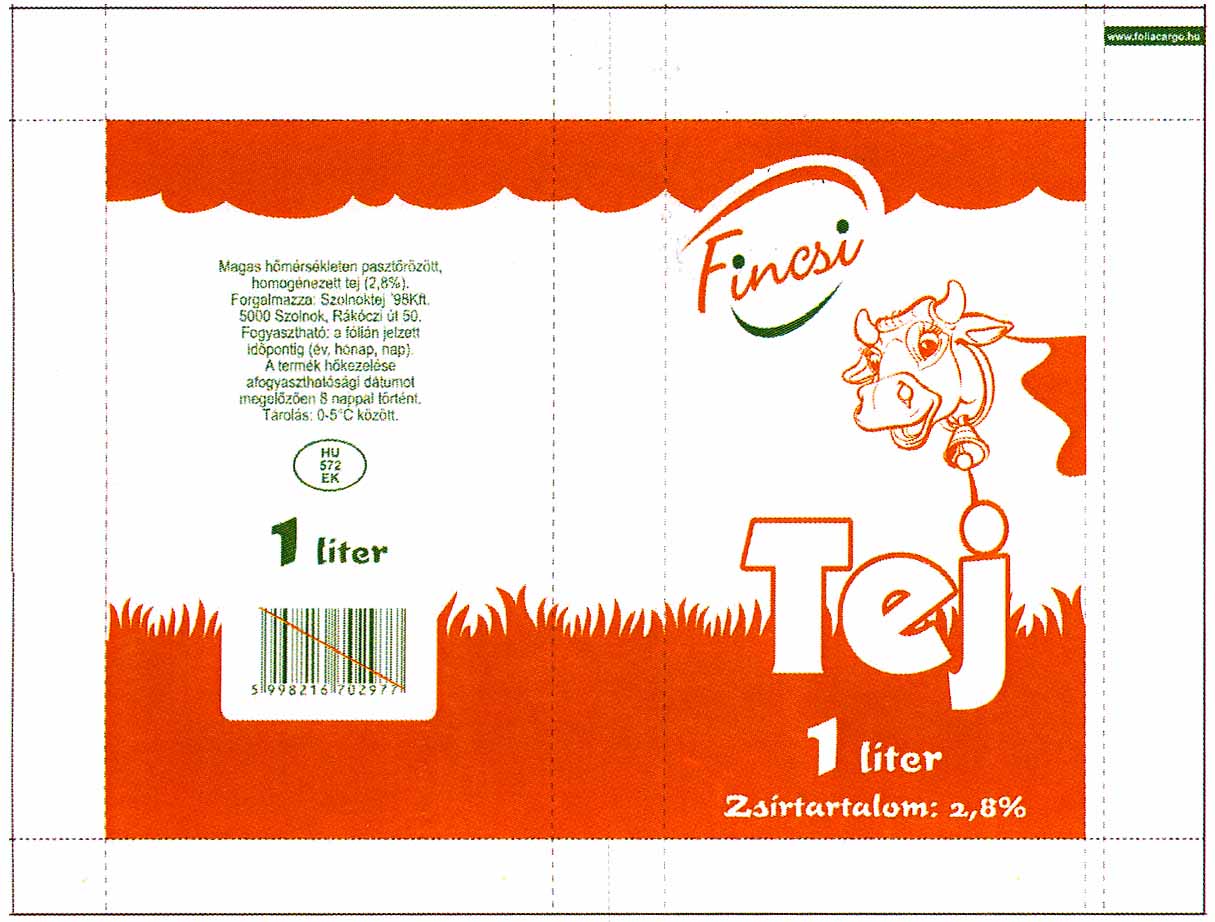 Köszönöm megtisztelő figyelmüket!
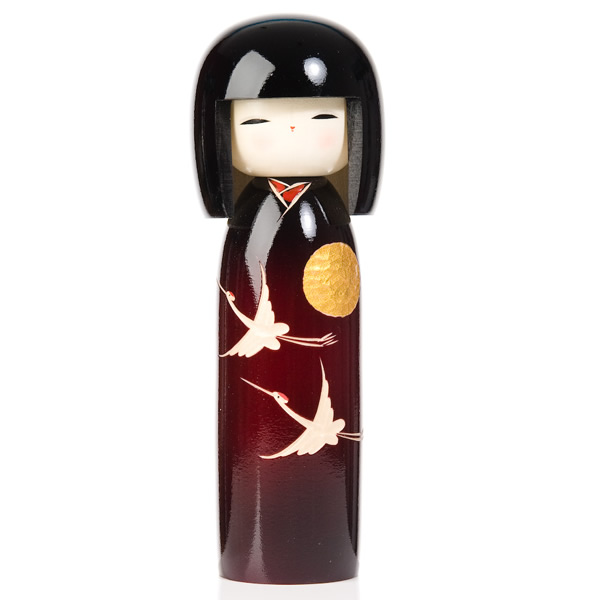